NASA OBPG Update
Bryan Franz
and the
NASA Ocean Biology 
Processing Group
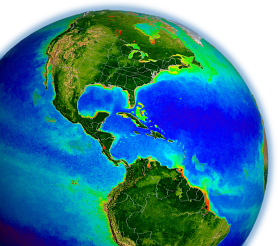 OCRT Meeting
23 April 2012
Outline
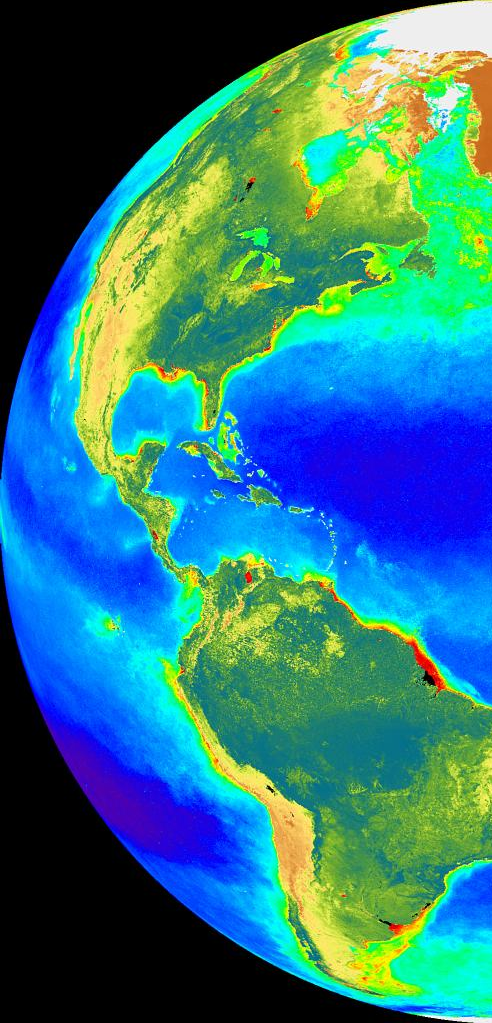 MODIS Aqua Reprocessing
	
VIIRS Data Access and Initial Results

MERIS Data Exchange
[Speaker Notes: all good news]
R2010.0 Multi-Mission Ocean Color Reprocessing
Scope: MODISA, MODIST, SeaWiFS, OCTS, CZCS
Status:
SeaWiFS completed September 2010
OCTS completed September 2010
MODIST completed January 2011
MODISA completed June 2011
CZCS completed August 2011
Highlights:
consistent algorithms and methods for all sensors**
incorporated enhanced knowledge of sensor characterization**
regenerated all sensor-specific tables and coefficients
improved aerosol models based on AERONET
additional correction for NO2, improved turbid water atmos. corr.
http://oceancolor.gsfc.nasa.gov/WIKI/OCReproc.html
MODISA Temporal Calibration for R2010.0
Based on MCST preliminary Collection 6 calibration
	solar diffuser absolute and relative temporal trend
	lunar calibration for linear change in cross-scan response (RVS)
[Speaker Notes: primary responsibility lies with MODIS Calibration Support Team, Jack Xiong's group at GSFC]
MODIS Lunar and Solar Calibration Trends
2002 - 2010
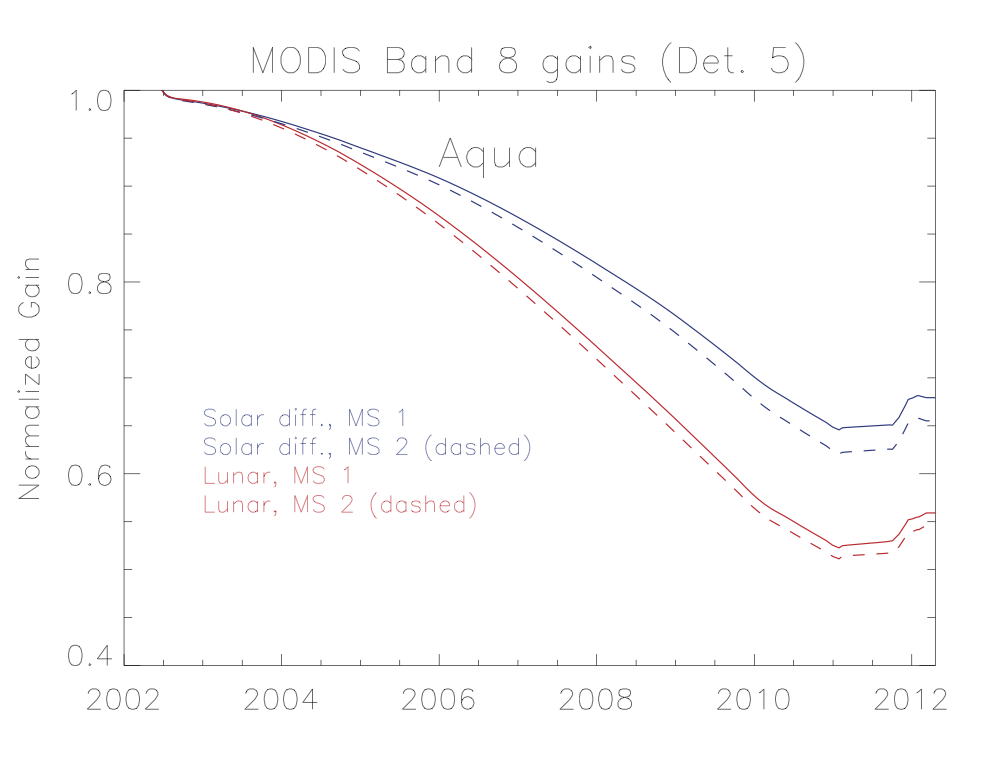 MODIS 412nm Responsivity Changes Since Launch
0%
10%
20%
Gain
30%
Solar
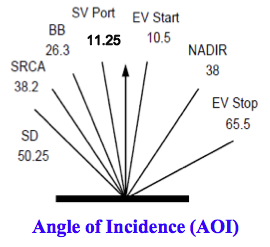 40%
Lunar
50%
60%
MODISA Temporal Calibration for R2010.0
Based on MCST preliminary Colection 6 calibration
	solar diffuser absolute and relative temporal trend
	lunar calibration for linear change in cross-scan response (RVS)
But significant errors remained (largest in 412 and 443) due to limitation of solar and lunar calibration to measure change in shape of RVS
OBPG developed additional correction using cross-calibration to SeaWIFS to derive time-varying change in RVS shape for 412 and 443, fixed RVS adjustment 488 – 678
[Speaker Notes: currently MODIS Aqua temporal calibration in the bliue is tied to seawifs]
Effect of R2010.0 MODISA-SeaWiFS Cross-CalGlobal Deep-Water Rrs Trends
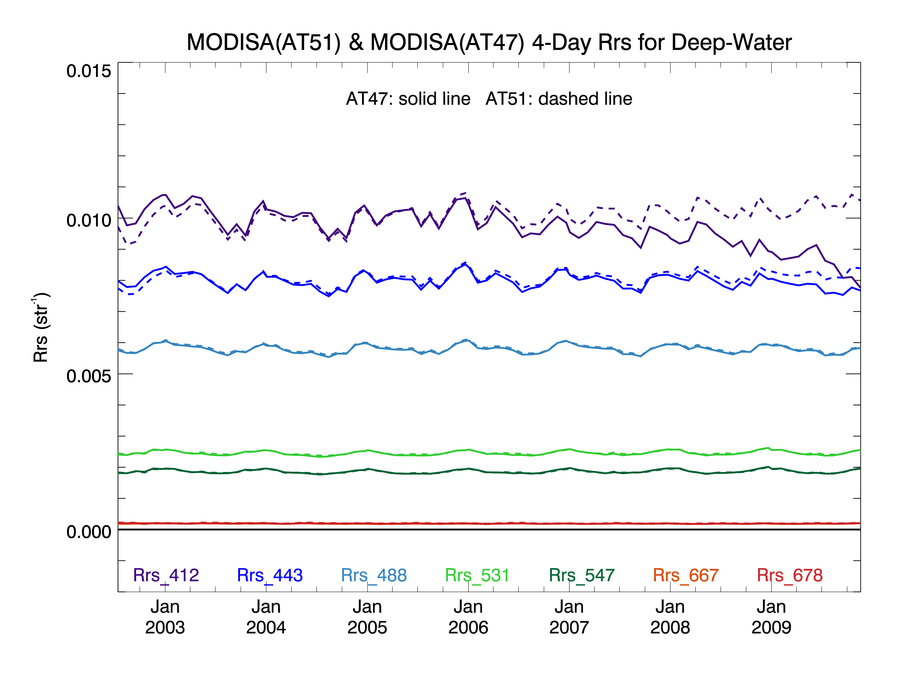 MODISA before
MODISA after
412
20%
443
Rrs (sr-1)
490
531
547
667 & 678
[Speaker Notes: 412 error induces erroneous trends in cdom/IOP products
443 also affected
why we needed SeaWiFS]
MODISA Temporal Calibration for R2010.0
Based on MCST preliminary Colection 6 calibration
	solar diffuser absolute and relative temporal trend
	lunar calibration for linear change in cross-scan response (RVS)
But significant errors remained (largest in 412 and 443) due to limitation of solar and lunar calibration to measure change in shape of RVS
OBPG developed additional correction using cross-calibration to SeaWIFS to derive time-varying change in RVS shape for 412 and 443, fixed RVS adjustment 488 – 678
Meister. G., B.A. Franz, E.J. Kwiatkowska, and C. R. McClain (2012). Corrections to the Calibration of MODIS Aqua Ocean Color Bands Derived From SeaWiFS Data, T. Geo. Rem. Sens., 50 (1).
[Speaker Notes: currently MODIS Aqua temporal calibration in the bliue is tied to seawifs]
- after R2010.0 Reprocessing -MODISA & SeaWiFS Rrs in good agreement
Deep-Water
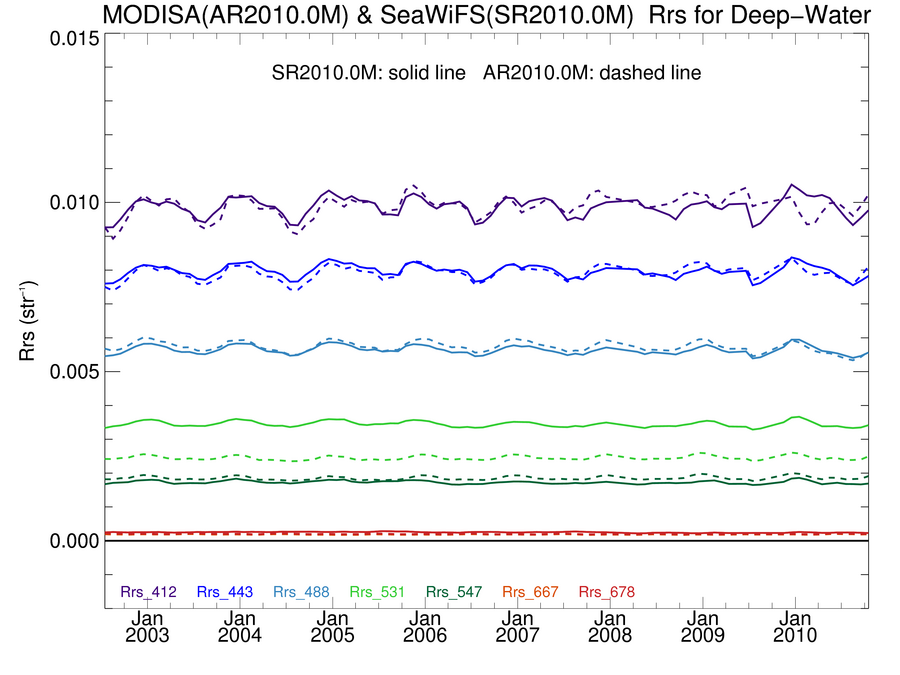 solid line = SeaWiFS R2010.0
dashed   = MODISA  R2010.0
412
443
Rrs (sr-1)
488 & 490
510
531
547 & 555
667 & 670
Chla in Good Agreement with Global In situ
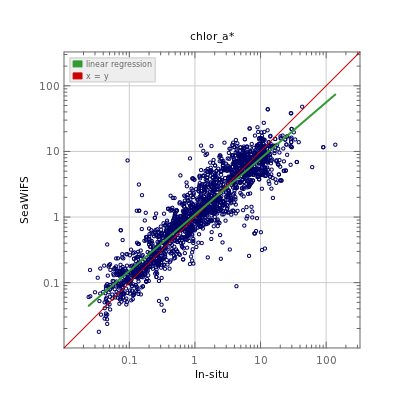 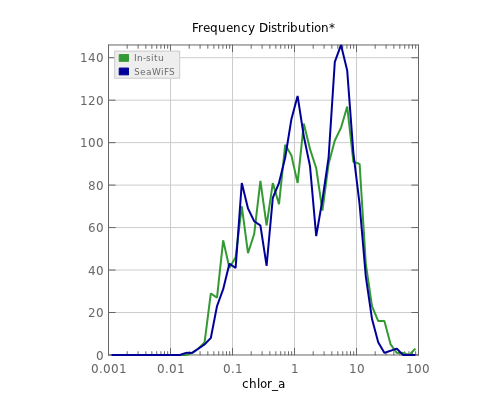 SeaWiFS 
vs
in situ
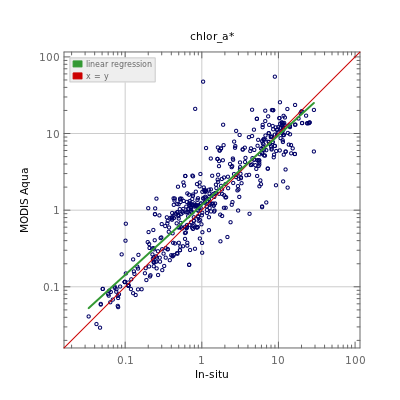 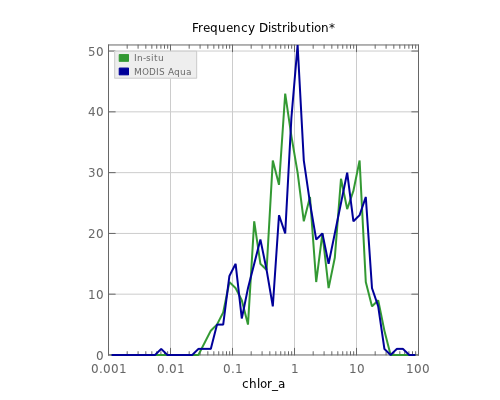 MODISA
vs
in situ
Global Chlorophyll Data Record after R2010.0
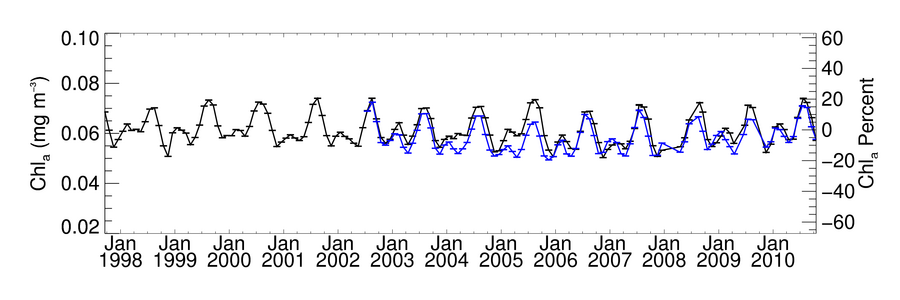 Oligotrophic Subset
SeaWiFS MODISA
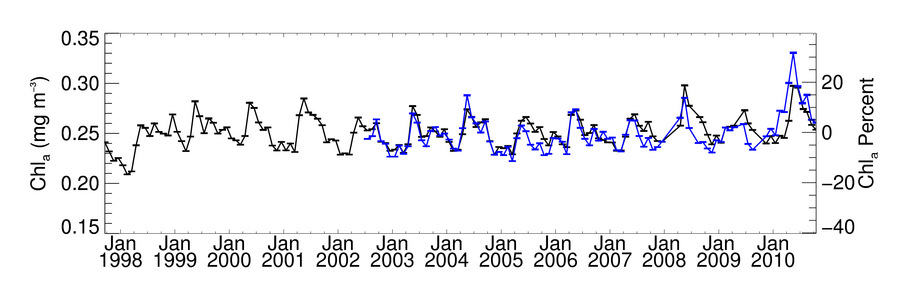 Mesotrophic Subset
SeaWiFS MODISA
[Speaker Notes: bias in eutrophic waters
R^2 85-90% by water mass, mean ratios within 5%]
but two things happened since the last reprocessing ...
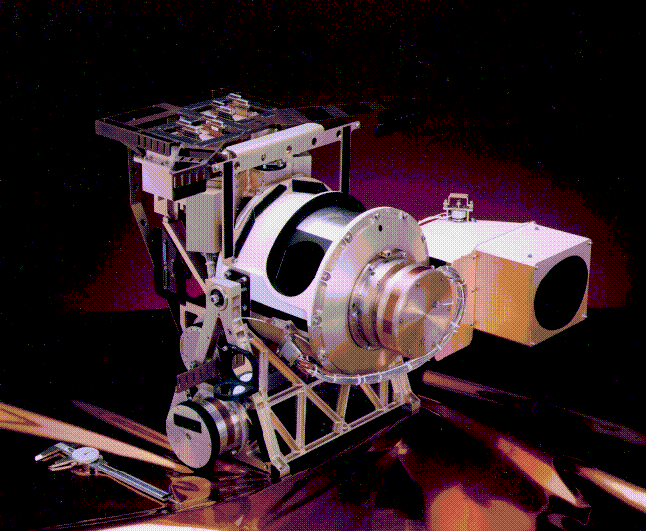 SeaWiFS
1997-2010
[Speaker Notes: everything changed
not a perfect instrument, but very good temporal calibration]
MODIS Lunar and Solar Calibration Trends
More Erratic in 2011
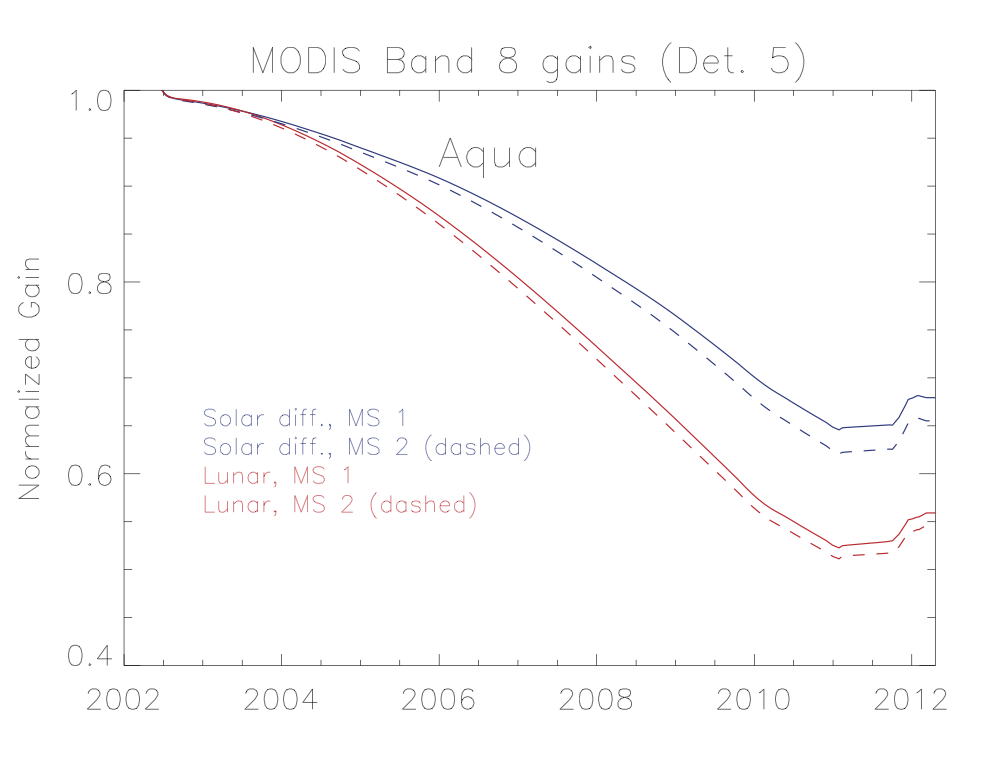 MODIS 412nm Responsivity Changes Since Launch
0%
Solar
10%
20%
Lunar
Gain
30%
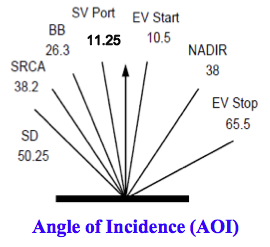 40%
50%
60%
[Speaker Notes: extrapolation of calibration was not valid]
MODISA R2010.0 Temporal Anomalies (2002-2012)
Deep-Water
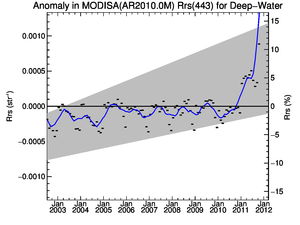 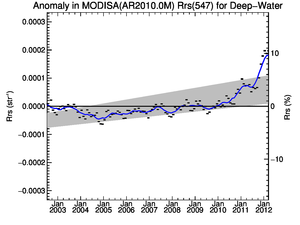 Rrs(443)
Rrs(547)
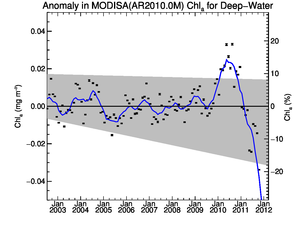 Chlorophyll
Big
Trending
Errors
in 2011
[Speaker Notes: good news, in a sense problem became large enough that other disciplines noticed (ocean color is the canary)]
New Temporal Calibration Approach
MCST final calibration for Collection 6 uses Earth view data
	lunar calibration + desert observations for 412 and 443
	largely reproduces previous OBPG cross-cal results (validation!)
But still not quite good enough for ocean color
	significant residual time-trend at 412 (due to scan-edge changes)
	residual cross-scan and striping artifacts
New OBPG approach for residual RVS errors
	vicarious calibration of Aqua L1B to Aqua L3 15-day Rrs
	derive time-varying RVS shape per detector & mirror-side
		relative to MCST C6
		applied to all OC bands 412-678
[Speaker Notes: problem became large enough that other disciplines noticed (ocean color is the canary)
validation of OBPG calibration adjustments]
OBPG Cross-Scan Corrections at 412nmrelative to MCST desert-based calibration
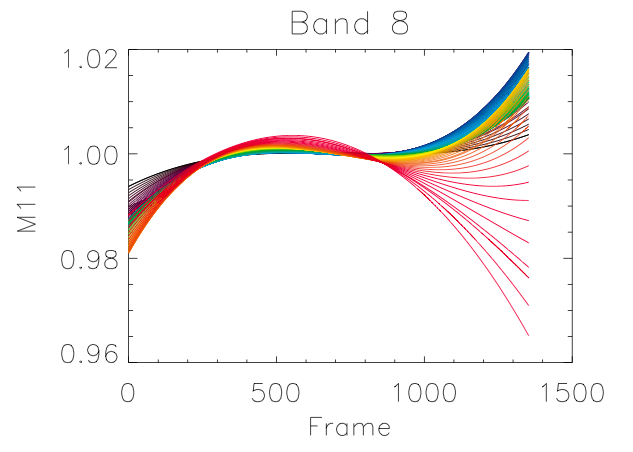 412nm, Detector 5, Mirror-Side 1
Gain
Mission Time
2002
2012
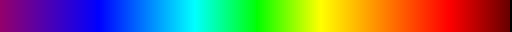 Scan Pixel
MODISA R2012.0 Temporal Anomalies (2002-2012)
Deep-Water
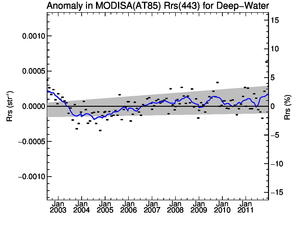 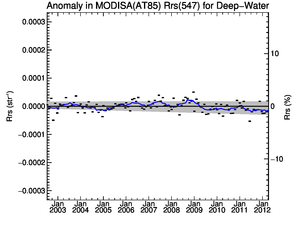 Rrs(443)
Rrs(547)
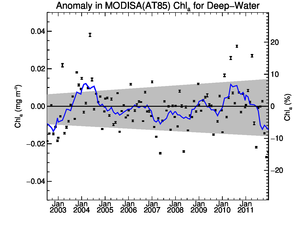 Chlorophyll
Much Better!
[Speaker Notes: still some issues in 412 in 2012 (not shown), will always be a problem, limits quality of IOP retrievals]
MODIS Reprocessing
New approach for temporal calibration of MODIS-Aqua
	ocean color time-series is now fully independent of SeaWiFS

MODIS-Aqua Reprocessing 2012.0 starting this week
	only change is to temporal calibration and vicarious adjustment
	forward-stream will be switched this week
	level-2 processing should complete within 2 weeks

MODIS-Terra has similar issues
	relies heavily on SeaWIFS for temporal RVS and polarization
	waiting for "final" MCST C6 calibratiion
	cross-calibrate Terra to Aqua to resolve polarization sensitivity 

Both MODIS sensors are beyond design life
	maintaining quality is an on-going challenge, user beware
Welcome VIIRS
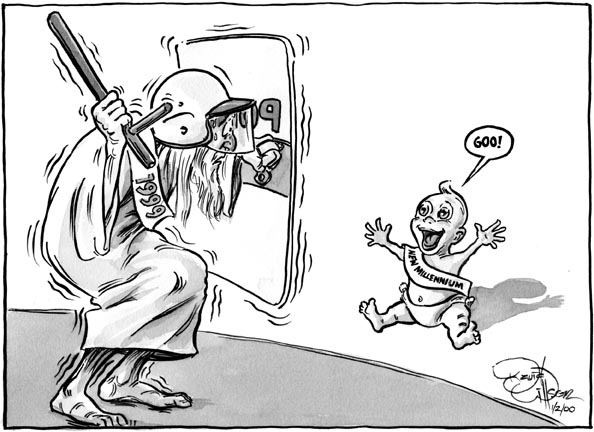 MODIS
VIIRS
VIIRS opened its eyes on 21 November 2011
Continuous imaging operations since 2 January 2012
OBPG Responsibilities on VIIRS
OBPG is serving as NPP Ocean PEATE
	product evaluation and analysis tools element
	supporting NASA NPP Science Team evaluation of ocean products

OBPG is also participating in the NPP Science Team
	Turpie and McClain are the Science Team PIs
	role is to evaluate the quality of VIIRS ocean color products
VIIRS Ocean PEATE
Supporting NASA NPP Science Team evaluation of ocean products

	receiving, archiving, and distributing
		all Level-0 granules (RDRs)
		all Level-1B granules (SDRs)
		select NOAA Level-2 granules (EDRs)

	producing Level-3 evaluation products three ways
		EDR  Level-3 (NPPE stream)
		SDR  Level-2  Level-3 (NPPS stream)
		RDR  Level-1B  Level-2  Level-3 (NPP stream)

	distributing all data via OceanColorWeb to support ST evaluations
VIIRS Data Distribution via OceanColorWeb-- for science team evaluation --
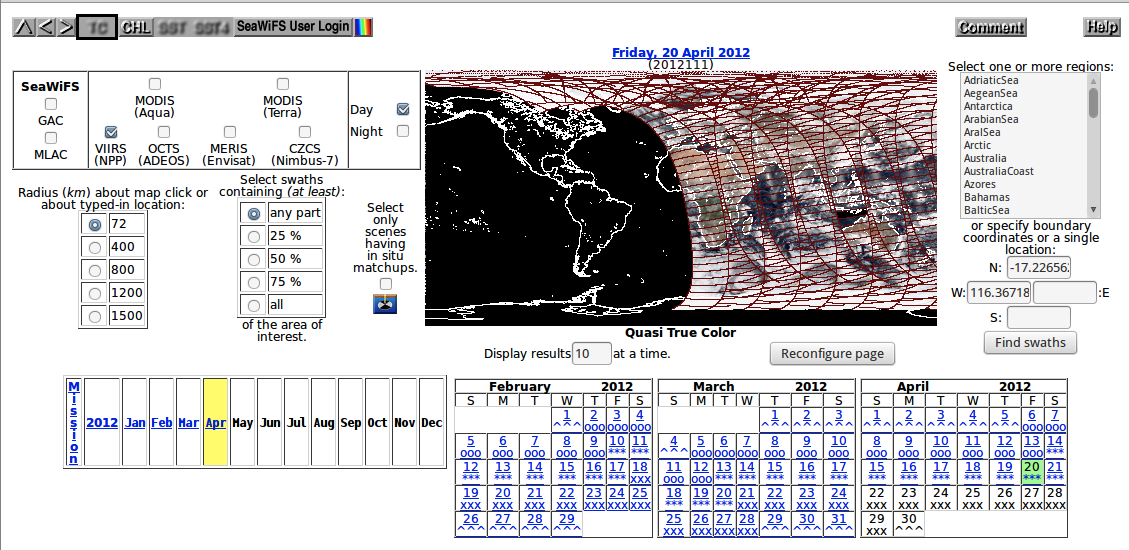 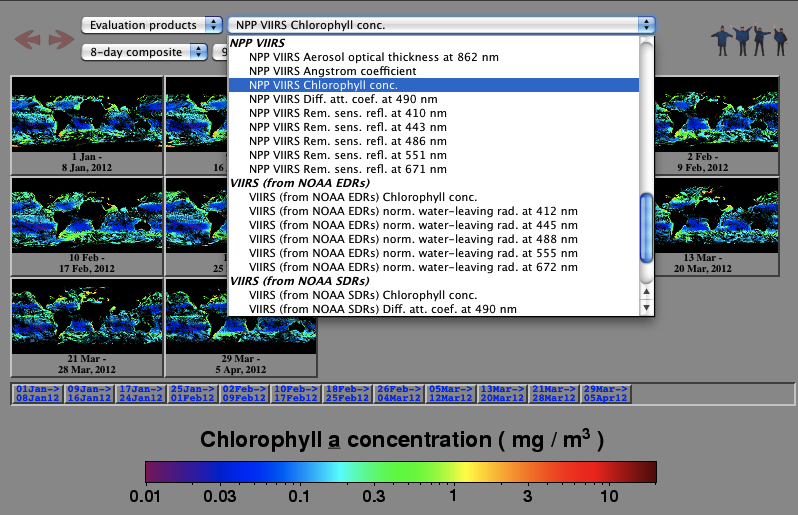 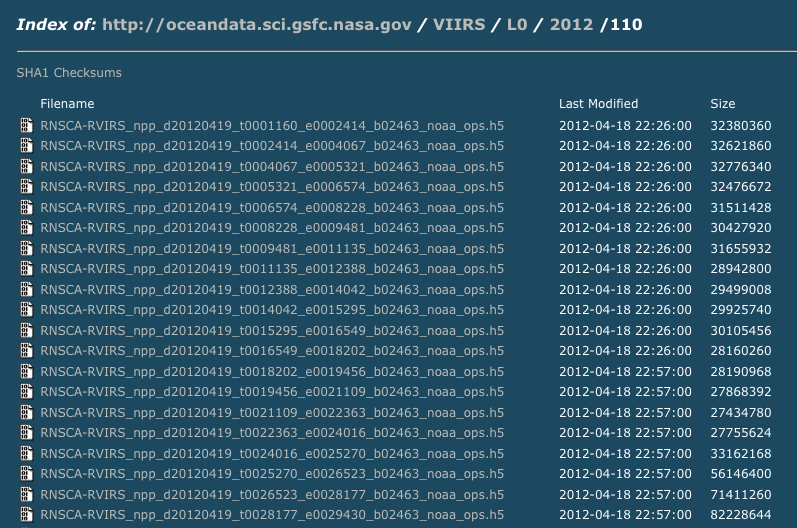 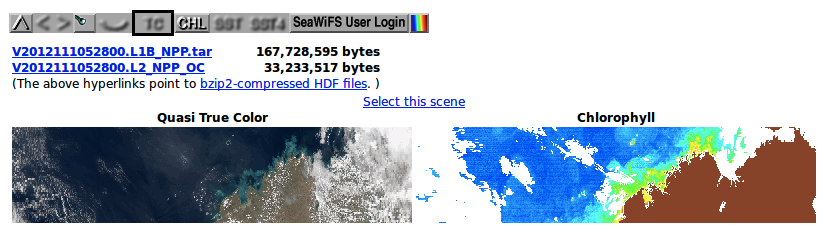 [Speaker Notes: Making data available to science team through standard interfaces, but accessble to all.
85-sec granules, 1000+ granules in a day (~2x MODIS)
tar contains 16 bands + geo file
l2 and l1 from OBPG calibration/processing
all three evaluation streams accessible from L3 browser
all data accessible from direct access archives, including RDRs

No user support.
No orders or subscriptions.
No extraction capability.]
VIIRS Science Team
OBPG also participating in NPP Science Team
	purpose is to evaluate VIIRS data quality
		actual (EDRs, products) & potential (RDRs, instrument)

Evaluating potential using lessons learned from MODIS & SeaWiFS
	focus on instrument calibration (prelaunch, solar, lunar)
	apply standard (common) processing algorithms
	vicarious calibration to "ground truth"
	periodic reprocessing as calibration knowledge improves

VIIRS Instrument Calibration within OBPG
	developed revised prelaunch cal
	developed temporal calibration from solar diffuser observations
		confirmed from lunar calibration analysis
	developed mechanism to apply time-dependent cal in RDR to SDR
[Speaker Notes: Focus on potetial
Significant degradation in NIR bands (Tungsten Oxide deposition)
Kevin will provide details on this work]
VIIRS Deep-Water Rrs TrendsNOAA L1Bs with OBPG L2 Processing
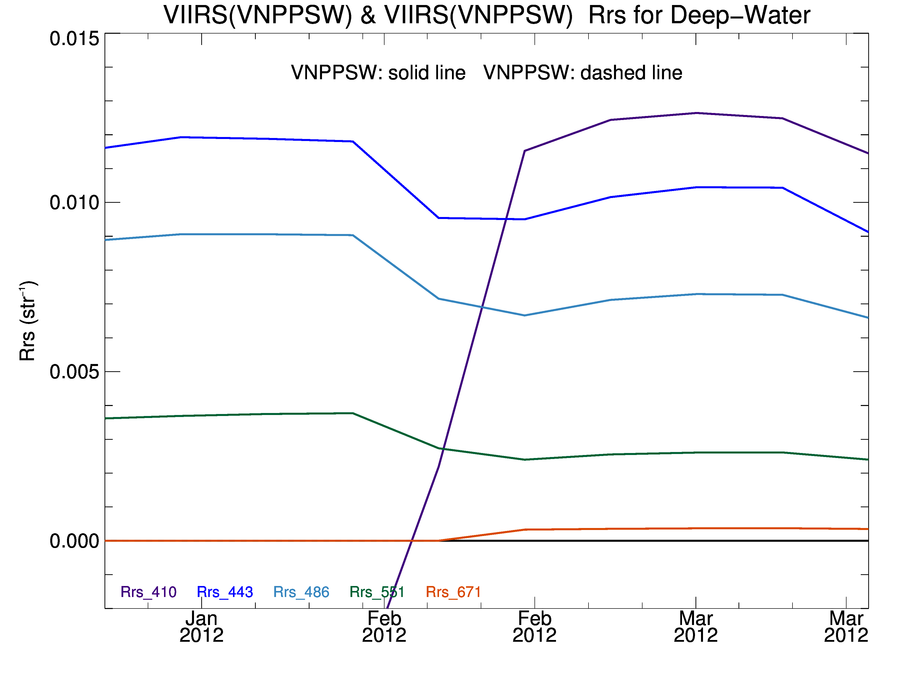 NOAA calibration update
Rrs (sr-1)
[Speaker Notes: what you would get from products in CLASS (SDRs and EDRs)
february 6th cal update
no continuity in calibration, no reprocessing]
VIIRS Deep-Water Rrs TrendsNOAA L1Bs vs OBPG L1Bs, Both with NASA L2 Processing
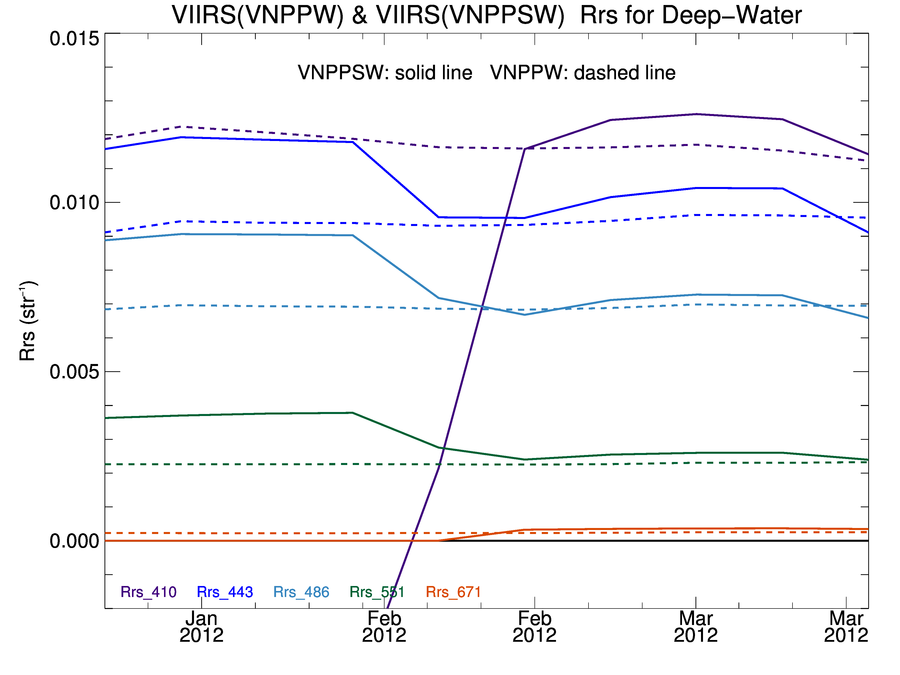 after OBPG instrument calibration & reprocessing
NOAA calibration update
Rrs (sr-1)
[Speaker Notes: much improved temporal stability after OBPG calibration and reprocessing]
VIIRS Deep-Water Chl TrendsIDPS L1Bs vs OBPG L1Bs, Both with NASA L2 Processing
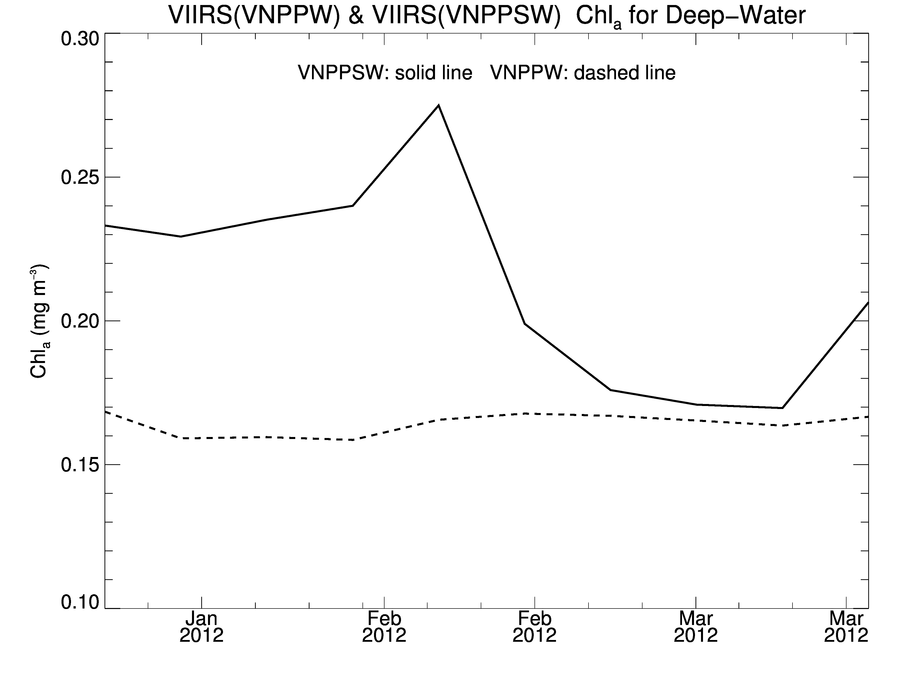 using NOAA standard calibration "as-is"
after preliminary OBPG instrument calibration & reprocessing
Chla (mg m-3)
VIIRS & MODISA Deep-Water Rrs TrendsVIIRS OBPG L1Bs, MODISA OBPG Cal, NASA L2 Processing
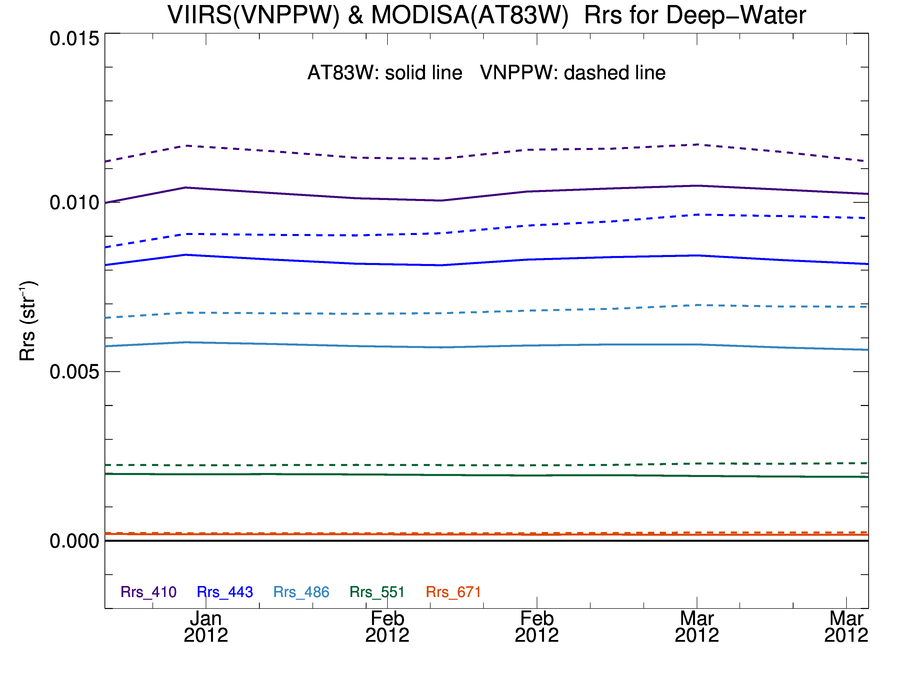 solid line = MODISA (updated OBPG calibration)
dashed   = VIIRS (preliminary OBPG calibration)
Rrs (sr-1)
temporal stability is comparable (after recalibration)
biases to be resolved through vicarious adjustment
[Speaker Notes: Good agreement, needs more data to resolve biases through vicarious adjustment]
VIIRS & MODISA 8-Day Chl ImagesNASA/OBPG Calibration & Processing
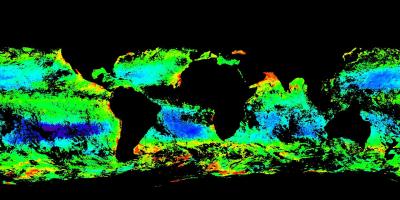 VIIRS
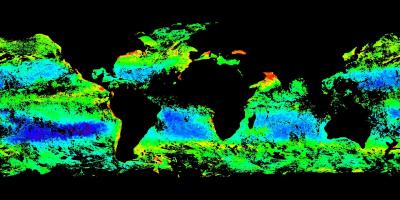 VIIRS
Early January
Late March
time
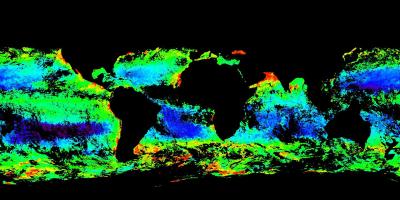 MODISA
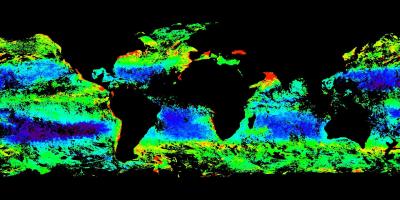 MODISA
0.01 – 1.0 mg m-3
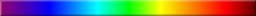 [Speaker Notes: same features, same dynamic range]
NASA/OBPG Calibration and
Processing Algorithms
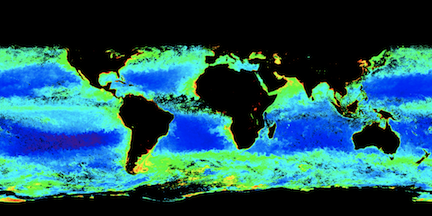 January 2012
VIIRS
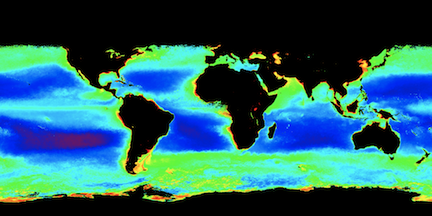 January Mean
SeaWiFS
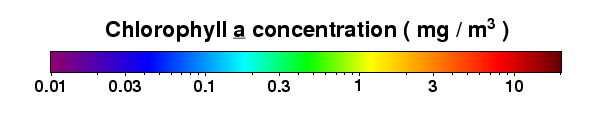 [Speaker Notes: same dynamic range, well within the ball park]
VIIRS Conclusion
Using a common processing approach and OBPG- derived instrument temporal calibration, and after a consistent reprocessing, VIIRS appears to have good potential for extending the current ocean color climate data record of SeaWiFS and MODIS
[Speaker Notes: at least wrt the chlorophyll data record (no new science, no fluorescence)]
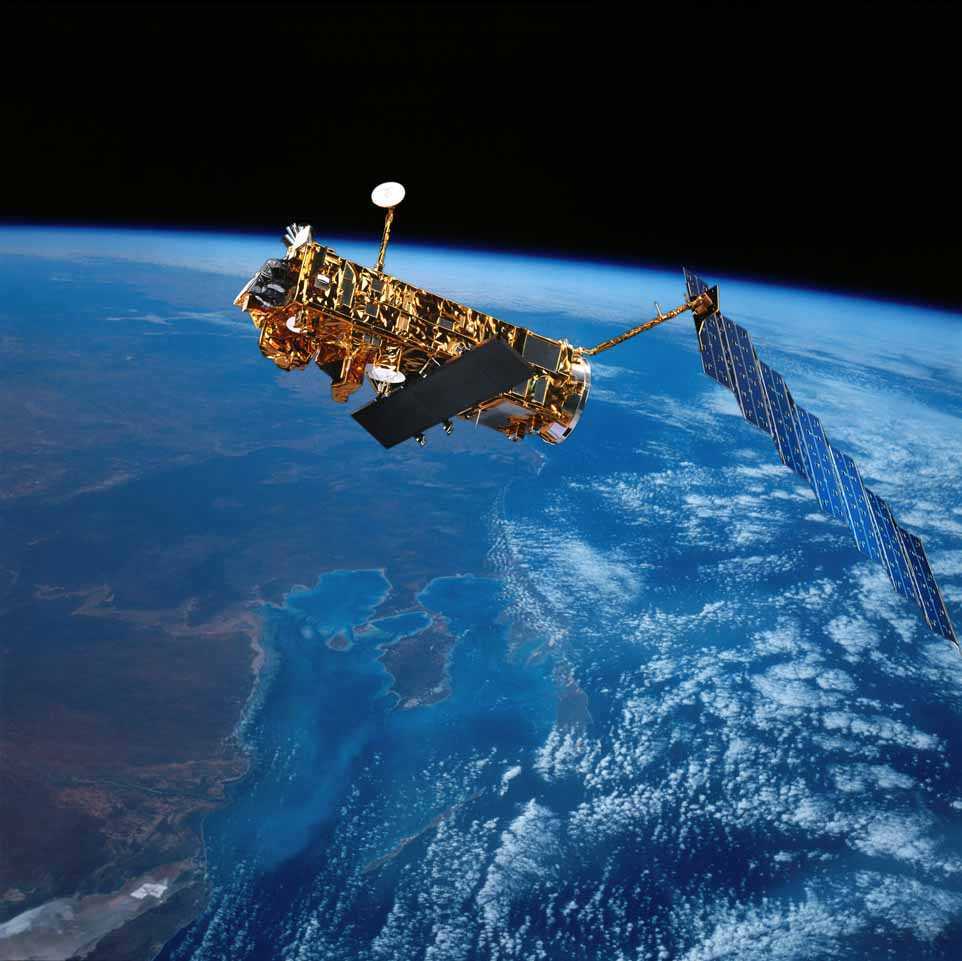 MERIS
2002-?
[Speaker Notes: instrument was performing well
3rd reprocessing finished last fall]
NASA-ESA Data Exchange
Under NASA-ESA bilateral, NASA will recieve all MERIS data (with redistribution rights) in exchange for MODIS and SeaWiFS data. 

OBPG has acquired entire archive of L1B MERIS RR (global 1.2km) data, and will be acquiring archive of L1B FR (regional 300m) data 

Plan to process to Level-2 and Level-3 using NASA standard algorithms, software, and methods

All MERIS data will be accessible via OceanColorWeb (L1B RR data should be available by end of April)

OBPG will utilize MERIS for additional insight into MODIS & SeaWiFS calibration and algorithm performance
[Speaker Notes: adding user authentication]
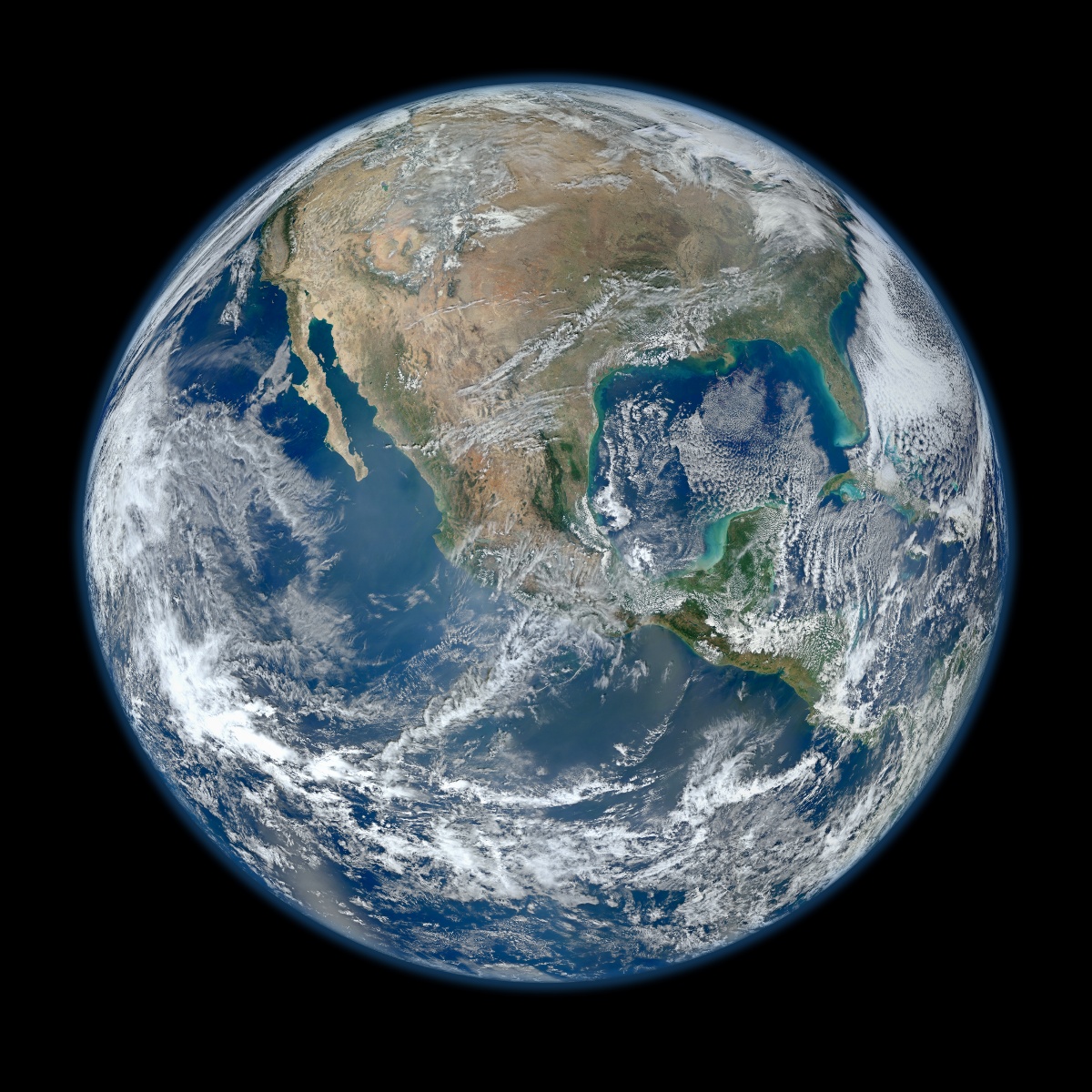 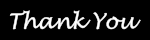 [Speaker Notes: lost two instruments, two instruments badly degrading, but viirs looks like it as the potential to provide measurements of sufficient quality to maintain the climate data record into the future.

*Updated February 2, 2012: According to Flickr, "The western hemisphere Blue Marble 2012image has rocketed up to over 3.1 million views making it one of the all time most viewed images on the site after only one week."]
MERIS Rrs (3rd ESA Reprocessing) vs SeaWiFS
Deep-Water
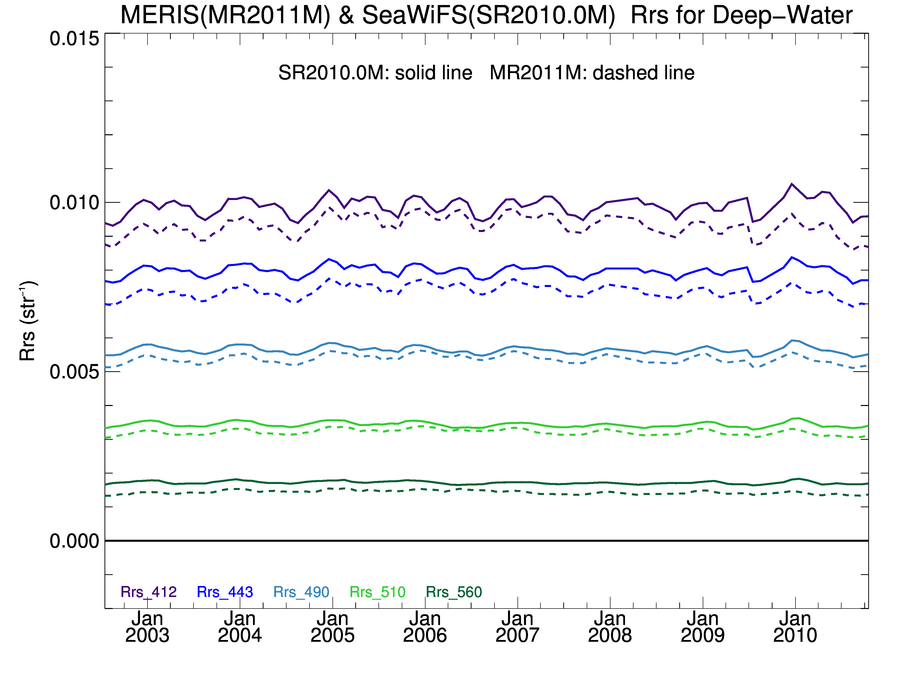 solid line = SeaWiFS R2010.0
dashed   = MERIS  R3 (2011)
412
443
Rrs (sr-1)
490
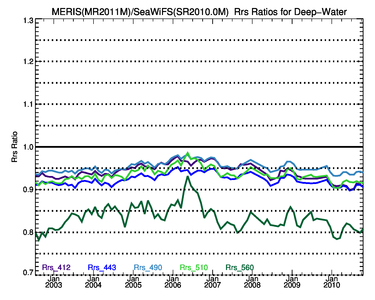 510
560
MERIS R3 Chlorophyll vs SeaWiFS 2010.0Agreement Degraded
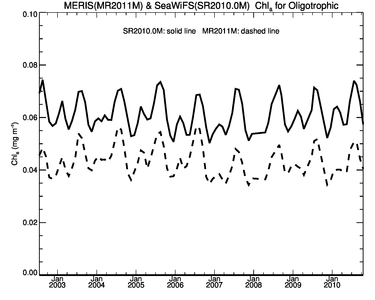 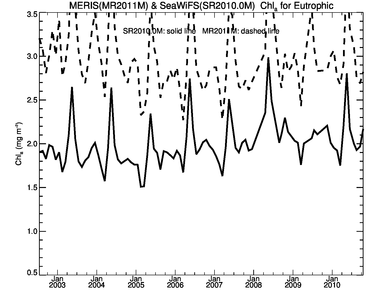 oligotrophic
eutrophic
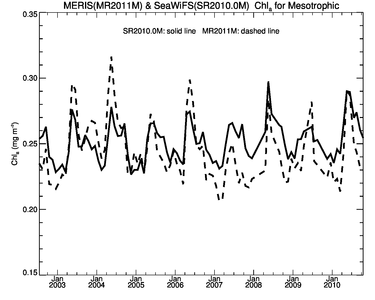 mesotrophic
MODIS Lunar and Solar Calibration Trends
More Erratic in 2011
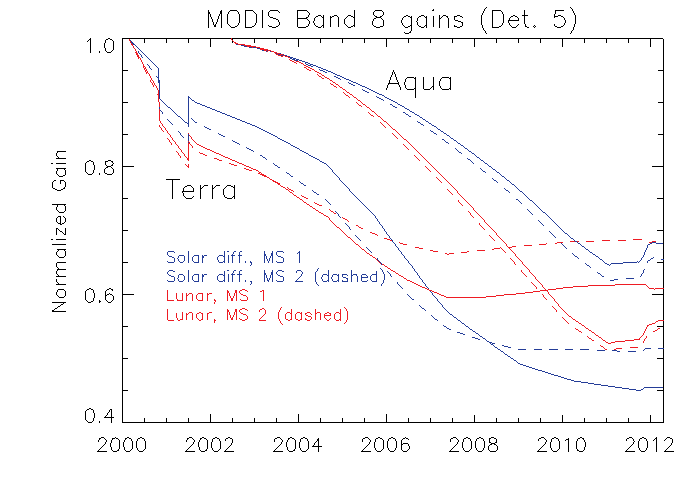 MODIS 412nm Responsivity Changes Since Launch
0%
Aqua
10%
20%
Terra
Gain
30%
40%
50%
60%
[Speaker Notes: extrapolation]